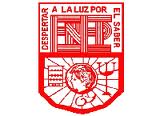 ENCUADRE
Herramientas Básicas para la Investigación Educativa
COORDINADORES DEL CURSO:
Gerardo Garza Alcalá, José Luis Perales Torres, Adán Tovar Yáñez
GENERALIDADES DEL CURSO
Cursos con que se relaciona
Visto en perspectiva…
Psicopedagógico
CURSOS ANTECEDENTES
CURSOS CONSECUENTES
Propósito del curso
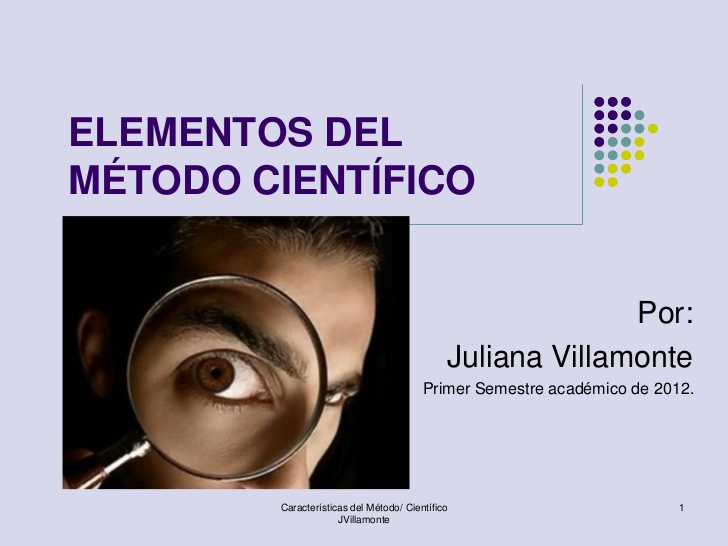 Durante el curso, los docentes en formación deberán desarrollar estrategias para la búsqueda de información
Utilizando 
las TIC
Haciendo uso de diversas bases de datos
consultarán revistas indexadas utilizando criterios de selección
Utilizando: palabras clave, intervalos de tiempo, 
y/u operadores booleanos, entre otros.
Dos paradigmas en la investigación:
Primera Unidad 
“La Investigación Educativa: búsqueda y análisis de conocimiento para orientar la práctica educativa”
Organización del Curso
Segunda Unidad
“La Investigación Descriptiva Cuantitativa y la Investigación Experimental y Cuasi Experimental en Educación: enfoque e instrumentos y aplicaciones en el aula”
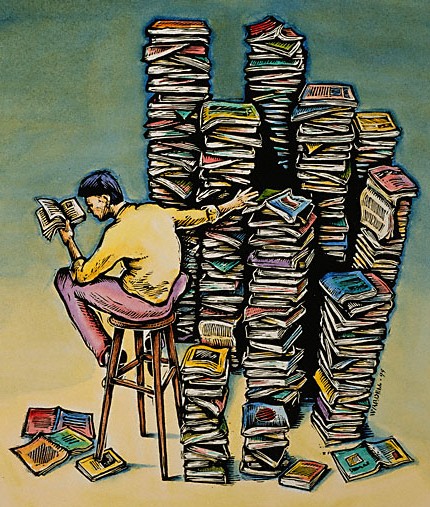 Tercera Unidad 
“La Investigación Cualitativa en Educación: enfoques, instrumentos y aplicaciones en el aula”
Contribuye Competencias Profesionales del Perfil de Egreso
Utiliza recursos de la investigación educativa para enriquecer la práctica docente, expresando su interés por la ciencia y la propia investigación. 
Utiliza los medios tecnológicos y las fuentes de información especializada en educación para mantenerse actualizado respecto a las diversas áreas disciplinarias y campos formativos que intervienen en su trabajo docente. 
Aplica resultados de investigación educativa para profundizar en el conocimiento de sus alumnos e intervenir en sus procesos de desarrollo y aprendizaje en contextos escolares propios de la educación básica.
Contribuye a Competencias Profesionales del Perfil de Egreso
4. Diseña protocolos e instrumentos de investigación educativa pertinentes y rigurosos que le permiten indagar en torno a objetos de estudio y situaciones-problema del contexto donde realiza su práctica docente.
5. Elabora documentos de difusión y divulgación para socializar la información producto de sus indagaciones.
6. Usa las TIC como herramientas de comunicación, enseñanza y aprendizaje.
7. Emplea la tecnología informática para generar comunidades de aprendizaje.
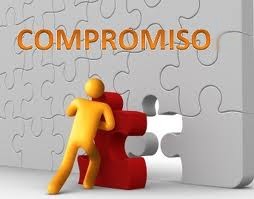 Construcción e instrumentación de proyectos de investigación ad hoc en contextos educativos mexicanos
Integrar una comunidad de aprendizaje en plataforma con un doble propósito: 

Compartir y discutir ejemplos de investigación educativa seleccionados bajo un núcleo de problemas que aquejan al contexto educativo mexicano en el nivel de la educación básica.

Por otra parte, construir colaborativamente proyectos de investigación. Se espera que los participantes tengan de manera efectiva apoyos para lograr reflexionar y gradualmente e incorporar el saber y hacer de los procesos de investigación en contextos educativos.
Elaboración y gestión de blogs para compartir y documentar los procesos desarrollados a lo largo del curso en la planeación y desarrollo de proyectos de investigación sencillos que respondan a problemas de investigación identificados por los estudiantes y que representen áreas de oportunidad para mejorar el quehacer docente.
Uso básico de paquetes informáticos para el análisis de datos: SPSS para análisis cuantitativos y ATLAS.ti para datos cualitativos.
Evaluación (en construcción)
Fechas relevantes:
Exámenes institucionales:
Primer parcial: 6 al 8 de octubre 
Segundo parcial: 18 al 20 de noviembre
Tercer parcial: 19, 20 y 21 de enero (semestrales)

Jornadas de Observación y Práctica Docente

Primera Jornada:
Visita  Previa: 17 De Septiembre
Jornada Del 6 Al 17 De Octubre

Segunda Jornada
Visita Previa: 5 De Noviembre
Jornada Del 24 De Noviembre Al 5 De Diciembre
Comentarios finales??GRACIAS y éxito!!
Adán Tovar Yáñez
Email: adtoya10@hotmail.com